Spring/Summer 2014
Department Representative MeetingMay 20, 2014
1
Welcome and Introduction
Renisha Gibbs

Assistant Vice President for Human Resources & Finance and Administration Chief of Staff
Department Representative Meeting - May 20, 2014
2
Thank you to our Partners
College of Medicine

Office of Business Services
Department Representative Meeting - May 20, 2014
3
New HR Employees
Jonathan Banks, HR Representative – Employee Data Management
William “Brad” Gilbert, HR Specialist – Facilities HR
Amber Pursley, Communications/Special Projects Manager – Administration
Amelia Pye, HR Representative – Employee Data Management
Danielle Staats, Administrative Assistant – Employment
Department Representative Meeting - May 20, 2014
4
Employment & Compensation/Classification Updates
Drew Meehan
Associate Director, Human Resources
Department Representative Meeting - May 20, 2014
5
Employment & Comp/Class Updates
Disposition Codes
HR Appointment Training Class
Next available class – July 2nd
Background Checks
Summer Camps
Policy is applicable to USPS, A&P and OPS
Inside Higher Ed
Department Representative Meeting - May 20, 2014
6
Employment & Comp/Class Updates
Veteran’s Preference Changes
Wartime Period Removed
Florida Residency Removed
Veteran’s Preference for Parents or Guardians in certain circumstances
Early Provisioning
For Faculty and Executive Service
Department Representative Meeting - May 20, 2014
7
Employment & Comp/Class Updates
Job Opening Cleanup
Browse Job Openings for old openings to close out
Faculty Transcripts
Online New Employee Wizard Forms
USPS Profiles
Department Representative Meeting - May 20, 2014
8
Employment & Comp/Class Updates
Behavior-based Interviewing

Questions probe actual events or situations the candidate faced
Use the responsibilities within a position description to develop questions
Sample Questions
Want More?
Department Representative Meeting - May 20, 2014
9
Benefits Updates
Michael Horgan
HR Specialist, Benefits
Department Representative Meeting - May 20, 2014
10
Benefits Updates
Domestic Partnership Health Insurance Stipend
Leaves of Absence
Affordable Care Act – OPS Insurance Coverage
New Hire FRS Certification Forms
Seminole Savings Discount Program
Department Representative Meeting - May 20, 2014
11
Domestic Partnership Health Insurance Stipend
Summary
Application: http://hr.fsu.edu/DPHIS_Program
Forms must be complete
Strict deadlines – will not be backdated
Kathy Gartley, Benefits
644-8732 or kgartley@fsu.edu
Department Representative Meeting - May 20, 2014
12
Leaves of Absence
Notify the Benefits Office if any extended leave is planned

Benefits Office
644-4015 or benefits@fsu.edu
Department Representative Meeting - May 20, 2014
13
Affordable Care Act – OPS Insurance Coverage
Information: http://hr.fsu.edu/?page=AffordableCareAct
Temporary Social Security Numbers not accepted 
Process OPS terminations in a timely manner
Change in hours: do not assume the employee will become eligible/ineligible for coverage!
Benefits Office (Insurance Section)
644-4015 or insurance@fsu.edu
Department Representative Meeting - May 20, 2014
14
New Hire FRS Certification Forms
Name and SSN – as clearly as possible
Must be signed by the employee
“State of Florida administered retirement plan”
Includes Pension Plan, Investment Plan, SUSORP, SCCORP*, SMSOAP*
Does not include Bencor (OPS)
Leasa Howard, Benefits
644-4016 or lhoward@fsu.edu
Department Representative Meeting - May 20, 2014
15
Seminole Savings Discount Program
Information: http://hr.fsu.edu/SeminoleSavings

Minimum 10% discount on products and services; show FSUCard (in most cases)

David DeSue, Benefits
644-5726 or ddesue@fsu.edu
Department Representative Meeting - May 20, 2014
16
DOOR PRIZE
Department Representative Meeting - May 20, 2014
17
Employee Data Management Reminders
Andrew Kapec
HR Specialist, Employee Data Management
Department Representative Meeting - May 20, 2014
18
Appointments
Paperwork
Only completed appointment paperwork can be processed
Department’s responsibility to ensure proper paperwork completion
If incomplete, email will be sent to Dept requesting missing material and it will become the Dept’s responsibility to respond and ensure completion for processing
Use Cover Sheets when sending paperwork to HR
Use checklist on EDM Cover Sheet
19
Department Representative Meeting - May 20, 2014
Appointments (cont.)
eRecruits for rehires or additional appointments
Enter Employee ID and appointment info in Comments Section of Job Offer
Will be viewed as a new hire, unless otherwise noted in Comments Section, as New Hire Packet will be requested
Appointment information not known by Job Offer alone
20
Department Representative Meeting - May 20, 2014
Dual Compensation Form
Process change due to Affordable Care Act
Required for all employees who have more than one active appointment in more than one department
Excludes SFG or any non-compensated records
Ensure proper completion including: FTE, Daily Schedule, Days Schedules, and Period of Employment
All requested information is required – e.g., If Dept Chair and Dean are same, use “Same as Below/Above” to fill the space
Current version Revised 2/2014
The “Initiator” should be a person who has complete knowledge of the situation and details
Contact: Rita Albert at 645-7854 for questions
21
Department Representative Meeting - May 20, 2014
Status Update Requests
Please allow first week of pay period to be used solely for appointment processing.  Status Requests are encouraged the Tuesday before last day of processing (last Tuesday of Pay Period)
The processors do their work during the 1st week of payroll processing (1st Monday – 2nd Monday of pay period) in order to process all appointments
If appointment met deadline, it will be worked
Status Updates allowed beginning last Tuesday of pay period
If appointment did not meet deadline, anticipate processing next pay period
Search Email prior to requesting any status updates
22
Department Representative Meeting - May 20, 2014
Status Update Requests (cont.)
Pay Period Schedule – Pay Period X, May 9-22







If dire situation arises, submit a case
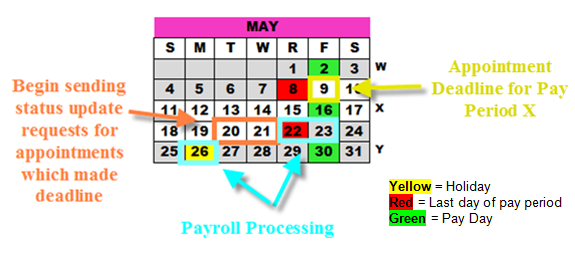 23
Department Representative Meeting - May 20, 2014
CRM Cases
To be used for Actives and Cost Center Report issues
Incorrect pay, hours, schedule, etc.
Appointments with missing paperwork will not be worked with a case
Appointments which missed deadline and have a case will not be worked prior to appointments which met deadline
Do not submit a case requesting action for multiple employees
Each case can only concern one employee
Include all information in Case Details:
Employee Name, ID, action type, situation, and effective date
24
Department Representative Meeting - May 20, 2014
I-9s
Employee must complete Section 1 by (after acceptance of Job Offer) or on first day of work for pay 
Protects employer as employee must attest to being authorized to work in U.S. prior to working 
Federal requirement
Employee must present valid work authorization and photo ID documents within 3 business days in order to complete Section 2
Receipts are valid for 90 days
Proof of work authorization and ID must be provided to protect employer
Federal requirement
Terminate Employee Records in Guardian along with OMNI
I-9 Question?  There’s a site for that!  I-9 Instructional Website
Federal Work Study Student Paperwork
All paperwork is the responsibility of Dept for which the FWS Student is working
Includes Form I-9
25
Department Representative Meeting - May 20, 2014
Mass Appointment Processes
Ability to take action on all Courtesy, GA, or 9-Month Faculty in Dept at once
Opposed to individual ePAFs/pPAFs to extend or terminate each employee
Courtesy Mass Appointments
Now Open!  Please take action! Open until 5/23/14
See Sue Andres’ email from last week
Fall Grad and 9-Month Faculty Mass Appointments
Timeline for opening will be sent via listserv
26
Department Representative Meeting - May 20, 2014
ePAF vs pPAF
pPAF
Used primarily for un-advertised new hires
Used to create action for a past pay period in which the employee has already been paid
ePAF
Can be used for all personnel actions on a single existing record for any pay period in which the employee has not been paid
Current pay periods
Future pay periods
Past pay periods which have not been paid
27
Department Representative Meeting - May 20, 2014
OPS Information
HR Home Page – Dept Rep Resources – EDM – OPS Information
http://hr.fsu.edu/index.cfm?page=Compensation_opsinformation
Job Codes
Grad Appointment Information
HR Home Page – Dept Rep Resources – EDM – Grad Asst Modifiers & Job Groups
http://www.hr.fsu.edu/index.cfm?page=DepartReps_PositionManagement_GraduateModifiers
28
Department Representative Meeting - May 20, 2014
EDM Contacts
Katie Filomio	on Extended Leave
Phaedra Harris 	644-7705
Sue Andres 	644-5052	Mass Appt Process & Courtesy Appt
David Amwake 	645-2303	NRA Processing, Faculty 1x Pay, & CRM
Andrew Kapec 	645-2781 	I-9 Administrator
Janet Reagan 	644-1689 	Name Changes & Imaging/Employee Files
Ellen King 	644-7939 	Faculty Processing
Erica Francis 	644-4915	ePAFs & OPS 1x Pays
Rita Albert 	645-7854	Dual Comps & Employee Verification
Amelia Pye 	644-5176	eRecruits
Jonathan Banks 	645-2712	pPAFs
29
Department Representative Meeting - May 20, 2014
Time Entry and Approval Options
Christine Conley
Assistant Director, Human Resources
Time & Labor
Department Representative Meeting - May 20, 2014
30
Methods of Time Entry
Employee enters time & leave in OMNI Self Service and a Supervisor approves time & leave in Manager Self Service.
Employee records time & leave on a paper timesheet printed from myFSU BI, which is signed by the Supervisor.  A Department Representative (or a Supervisor) enters and approves time in OMNI Manager Self Service.
31
Department Representative Meeting - May 20, 2014
Methods of Time Entry
Other Approaches
Employees are Self Service with the exception of USPS who maintain a record of their Ins/Outs on a Paper Timesheet.
Your classification determines whether employees record their time & leave in OMNI Self Service or on the myFSU BI paper timesheet.
A 3rd party software is used and files are uploaded into OMNI.
32
Department Representative Meeting - May 20, 2014
Self Service / Electronic Reminders
Each pay period, Department Representatives should clearly communicate to their employees the deadlines for time entry & approvals.
It should be documented if a key employee (ex. Vice President) designates time management to an administrator.
33
Department Representative Meeting - May 20, 2014
Self Service / Electronic Reminders
An accurate audit trail is contingent upon the Employee entering their own time and the Supervisor approving the time.
Department Reps should avoid approving all outstanding time in a department.  Alternately, they should monitor and coach Supervisors on approving their employees’ time.
Exception:  An employee is out on leave and did not make the necessary entries in OMNI.  The department representative should record leave in OMNI to ensure the employee is not overpaid or falls into a negative leave balance situation.
34
Department Representative Meeting - May 20, 2014
Electronic Approval Process
In order to approve time, users must have:
The security role FSU_SS_MANAGER 
The employee must appear in their group or they must be the designated second level supervisor

Who should approve time:
Immediate Supervisor / Designated administrator for key employee
Second level Supervisor or Designated Supervisor
Department Representative
35
Department Representative Meeting - May 20, 2014
Manager Self Service / Paper Timesheet Reminders
Representatives entering time should stay current with their time entry to ensure the information on the myFSU BI timesheet is correct.
If you require employees to submit timesheets early and estimate attendance & leave, you should have processes in place to ensure that “after the fact” changes are reflected on both the paper timesheet and in OMNI.
36
Department Representative Meeting - May 20, 2014
Review & Update Time Entry Processes
If your department is paperless with the exception of documenting USPS employees In/Out times or has only a select number of employees using paper timesheets,  you should evaluate moving to 100% self service/electronic entry.
Please contact a trainer in Time & Labor:
Lisa Rosenthal / 644-7936 / llrosenthal@admin.fsu.edu
Christine Conley / 644-1978 / caconley@admin.fsu.edu
37
Department Representative Meeting - May 20, 2014
Moving to Electronic Entry
If your department is using paper timesheets, you should work with your VP, Dean, and/or Director on moving to Self Service Entry.  
Please contact a trainer in Time & Labor and we can assist you in determining a roll-out that works best for you and your employees.
Lisa Rosenthal / 644-7936 / llrosenthal@admin.fsu.edu
Christine Conley / 644-1978 / caconley@admin.fsu.edu
38
Department Representative Meeting - May 20, 2014
Leave Audits
Departments using paper timesheets should audit time on an annual basis.
Self Service audits require the Employee and Supervisor to review their time entry.  Department Representative review accruals.
Supervisors should continually monitor their employees’ time to ensure all attendance & leave is recorded.
39
Department Representative Meeting - May 20, 2014
Leave Audit Guidelines & Workbook
HR published a procedure document to assist departments in completing leave audits.  Due to the complexity of the guidelines and workbook, we will be developing a class for departments conducting leave audits.
Informal help sessions will be offered in UCA 6201 from 8:30 a.m. – 4:30 p.m.,  6/2/14 & 6/16/14.  If you are unable to make the help session, please contact:
Abigail Lejeune / 644-1449 / alejeune@admin.fsu.edu
40
Department Representative Meeting - May 20, 2014
BREAK
Department Representative Meeting - May 20, 2014
41
Department Representative Recognition
Renisha Gibbs

Assistant Vice President for Human Resources & Finance and Administration Chief of Staff
Department Representative Meeting - May 20, 2014
42
Outstanding Department Representative Nominees
Tony Daniels, Administrative Specialist, UBA College of Music
Dorothy Gochnauer, Financial Specialist, UBA Florida Natural Areas Inventory
Traci Jones, Assistant Director, Florida Center for Interactive Media
Constance Lee, Administrative Specialist, Center for Academic and Professional Development Dean’s Office
Haley Llewellyn, Administrative Specialist, College of Engineering Dean’s Office
Amanda O’Connell, Staff Services Associate, UBA FSU Police Department
Holly Stafford, Staff Services Associate, UBA National High Magnetic Field Lab
Sheila Williams, Assistant Director, Institute of Science and Public Affairs
Department Representative Meeting - May 20, 2014
43
Spring/Summer 2014 Outstanding Department Representative
and
“Essential Piece” Award Recipient
Tony Daniels
Administrative Specialist, UBA College of Music
Department Representative Meeting - May 20, 2014
44
VEVRAA/503 Updates
Mandy Manning
Senior HR Specialist, Equal Opportunity & Compliance
Department Representative Meeting - May 20, 2014
45
Office of Federal Contract Compliance Programs (OFCCP)
New Regulations:
 
VEVRAA: Vietnam Era Veterans’ Readjustment Assistance Act

503: Section 503 of the Rehabilitation Act
Department Representative Meeting - May 20, 2014
46
VEVRAA/503
Language for contracts and purchase orders
Tagline for employment advertisements
Employment pre-offer self-ID
Employment post-offer self-ID
Workforce survey
Affirmative Action goals
Department Representative Meeting - May 20, 2014
47
Payroll Announcements
Beverly Miller
Associate Controller, Payroll Services
Department Representative Meeting - May 20, 2014
48
Payroll Tax
All nonresident alien (NRA) employees, independent contractors, research participants and non-qualified scholarships are paid through the payroll system.
The deadline for submitting requests for non-qualified scholarship payments for NRAs is the same as the deadlines for appointment papers due to Human Resources (the first day of the pay period) to guarantee processing on the current pay cycle.  If the NRA does not provide all immigration and Glacier tax documents, the payment will not be processed.
49
Department Representative Meeting - May 20, 2014
Payroll Tax (cont.)
Departments should notify the payroll tax team as soon as it has knowledge of a foreign guest speaker or performer coming to FSU. This will expedite the collection of all necessary immigration and Glacier tax documents needed to process a payment to the guest speaker or performer.
50
Department Representative Meeting - May 20, 2014
Payroll Tax (cont.)
If departments are hiring any NRAs for Fall 2014 and the NRA is already in the country, contact the payroll tax team (Alisha Dillon) immediately so the process of collecting the individual’s Glacier tax documents can be implemented. This will assist the NRA in not losing treaty benefits associated with their first paycheck.  
The Payroll Tax team (Evelynn Steffen) should be immediately notified if a department hires a foreign national to work both in the United States and abroad so the employee is properly taxed on all wages.
51
Department Representative Meeting - May 20, 2014
Payroll Processing
Direct deposit forms must be completely filled out, the entire agreement must be printed on the form, and it must be signed by the individual.
 
Departments should always review the Actives & Cost Center I & II reports and immediately report any issues via case.  Do not wait to report issues on Tuesday as it is too late to correct the paycheck.
52
Department Representative Meeting - May 20, 2014
Payroll Compliance Report
Explanation Tab

Overpayments
The Payroll Overpayments Compliance Report provides summary data on the number of weeks/employees which were overpaid wages from one or more previous pay periods. A PASS score is assigned to Department Areas as long as NO overpayments (negative earnings) are processed within a pay period.
53
Department Representative Meeting - May 20, 2014
Payroll Compliance Report (cont.)
Explanation Tab

Underpayments
The Payroll Underpayments Compliance Report provides summary data on the number of weeks/employees which were underpaid wages from one or more previous pay periods. A PASS score is assigned to Department Areas as long as the earnings end date of any week being paid in a particular pay period is not greater than 28 days from the pay period ending date. Department Areas that do not meet this criteria are assigned a FAIL score.
54
Department Representative Meeting - May 20, 2014
Payroll Compliance Report (cont.)
Results

Number of weeks	FY13		FY14		    %
(Thru 3rd quarter)					decrease

Under Pays		7,527		6,769		10.1

Over Pays		527		 434		17.6

If you would like to discuss the results for your department, contact Beverly Miller, 645-2772, or Duane Jacobs, 644-9431
55
Department Representative Meeting - May 20, 2014
DOOR PRIZE
Department Representative Meeting - May 20, 2014
56
Graduate Assistant Appointments,Waivers and Reporting
Brian Barton
Director, The Graduate School
Department Representative Meeting - May 20, 2014
57
Contact Information
Brian Barton: bbarton@fsu.edu
David Beck: dbeck@admin.fsu.edu
58
Department Representative Meeting - May 20, 2014
How Waivers Work
In Fall 2013, we rolled out a new Student Central Waiver Entry System
Eligibility:
Must have a Graduate Assistant Job Code
Must be enrolled for at least 9 hours
Must have at least a .25 FTE
Interaction with Student Financial Services
Security
59
Department Representative Meeting - May 20, 2014
Concepts
Student gets “Third Party Contract”
Waiver is paid by the contract
The waiver coordinator posts the waiver
By Year/Term
Allocation by Year
College/Dept
60
Department Representative Meeting - May 20, 2014
Subsidy
Old Method: Payroll Supplement
Eligibility is same as waiver + insurance
Distributed once each term
New Method: Payroll Deduction
Eligibility is same as waiver + insurance
Will be a fringe benefit
61
Department Representative Meeting - May 20, 2014
We Are Here To Help
CRM
Bomgar
Job Aids
Joint entry sessions
62
Department Representative Meeting - May 20, 2014
Communications Update
Amber Pursley
Communications/Special Projects Manager, Human Resources
Department Representative Meeting - May 20, 2014
63
Upcoming HR Forums
Monthly beginning in Fall 2014
“Stay Connected” Initiative
Timely Training Topics + HR Reminders
Will also be available via live webcast
Questions or suggestions?
Amber Pursley / 644-0184 / apursley@fsu.edu
Department Representative Meeting - May 20, 2014
64
Questions & Answers
Department Representative Meeting - May 20, 2014
65
Closing Remarks
Phaedra Harris

Director, Human Resources
Department Representative Meeting - May 20, 2014
66
Upcoming HR Initiatives
USPS ePerformance
Online New Employee Wizard Forms
Paperless Time Entry
Affordable Care Act
PeopleSoft Upgrade
Department Representative Meeting - May 20, 2014
67
DOOR PRIZE
Department Representative Meeting - May 20, 2014
68
Thank You!
Department Representative Meeting - May 20, 2014
69